«Дистанційне навчання. Воєнний стан. Освітній простір, що сприяє вільному розвитку творчої особистості»
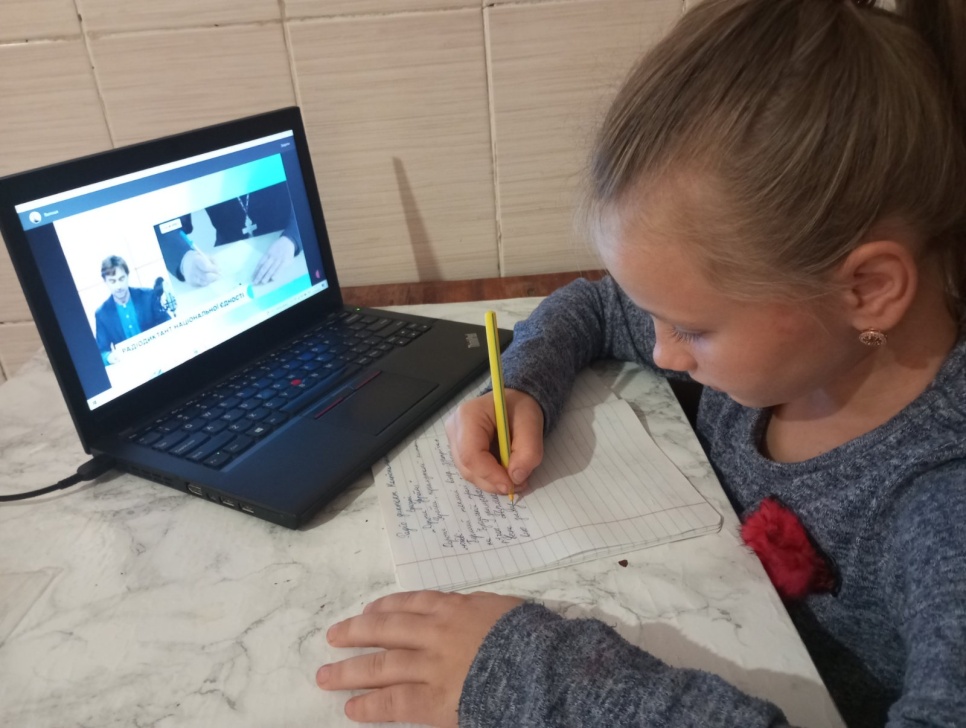 Вчитель: Марикіна Н.С.
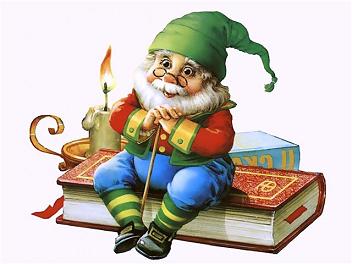 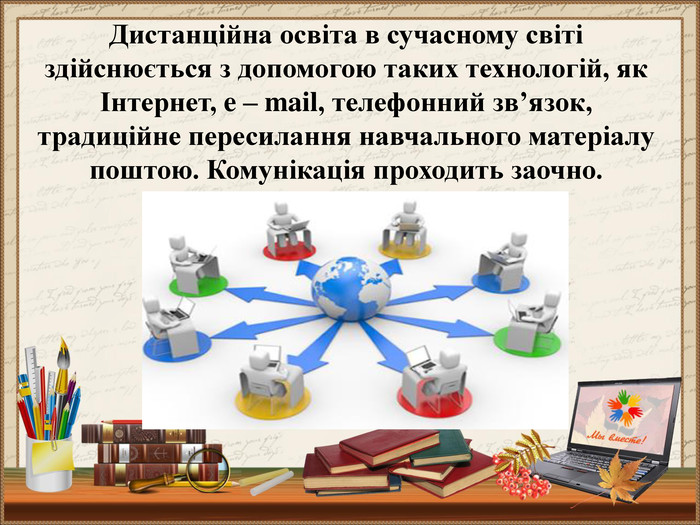 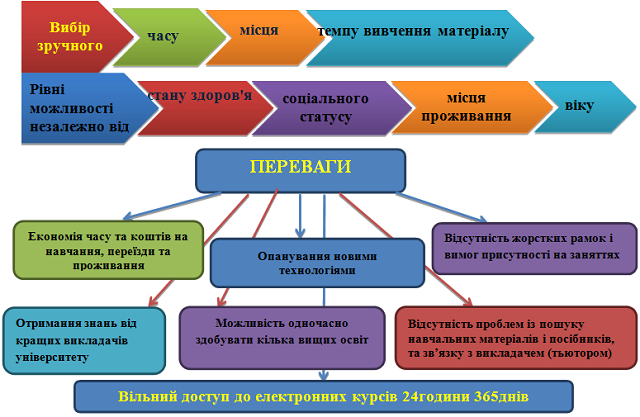 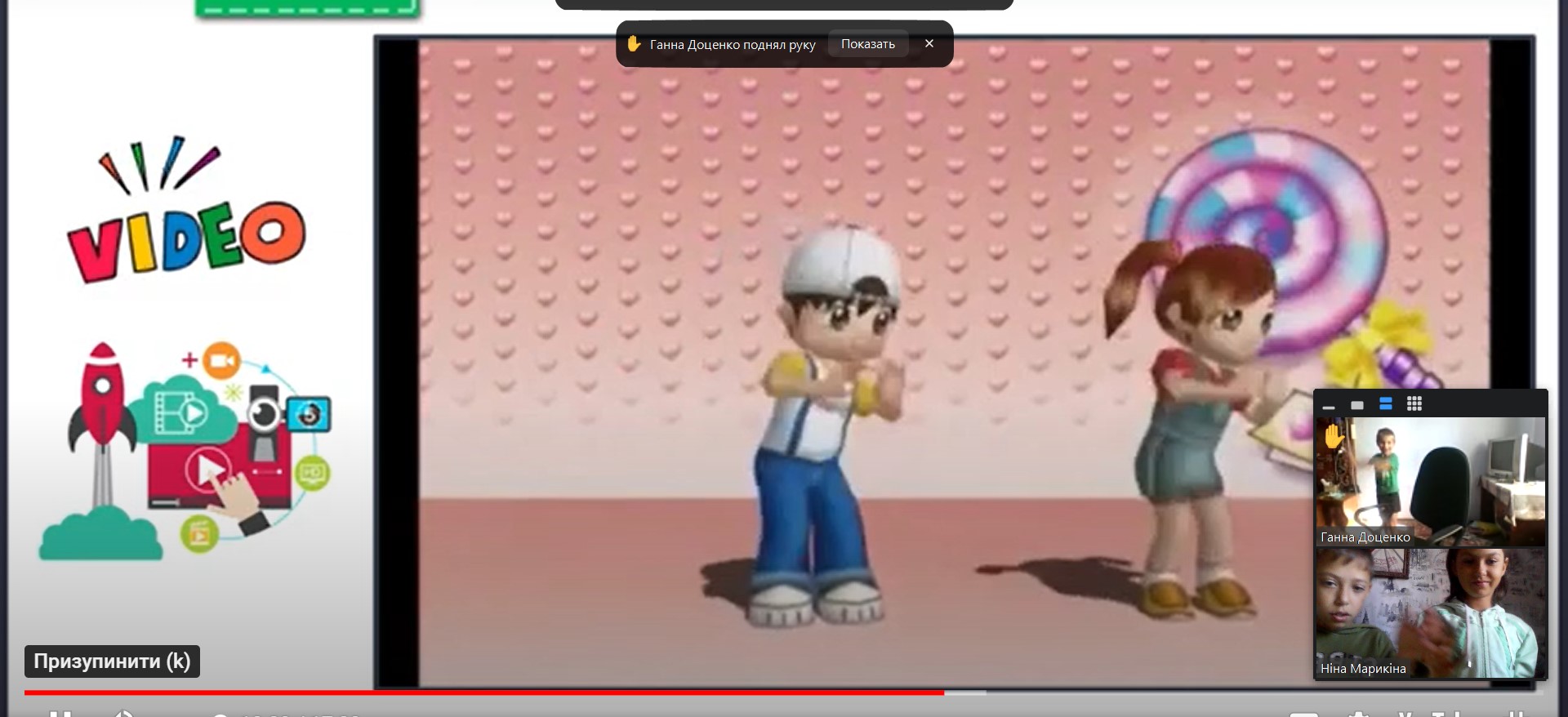 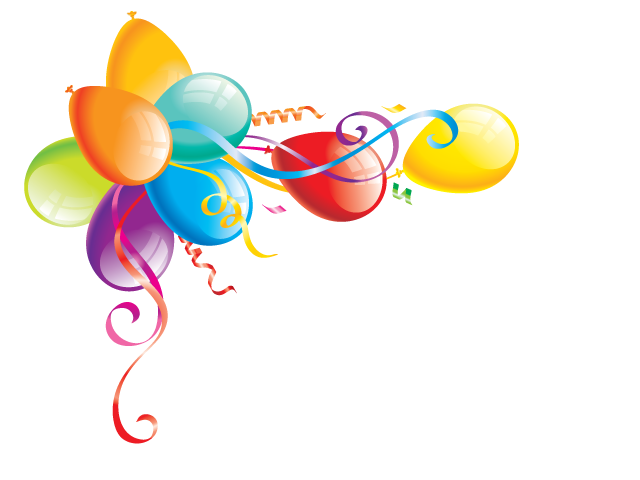 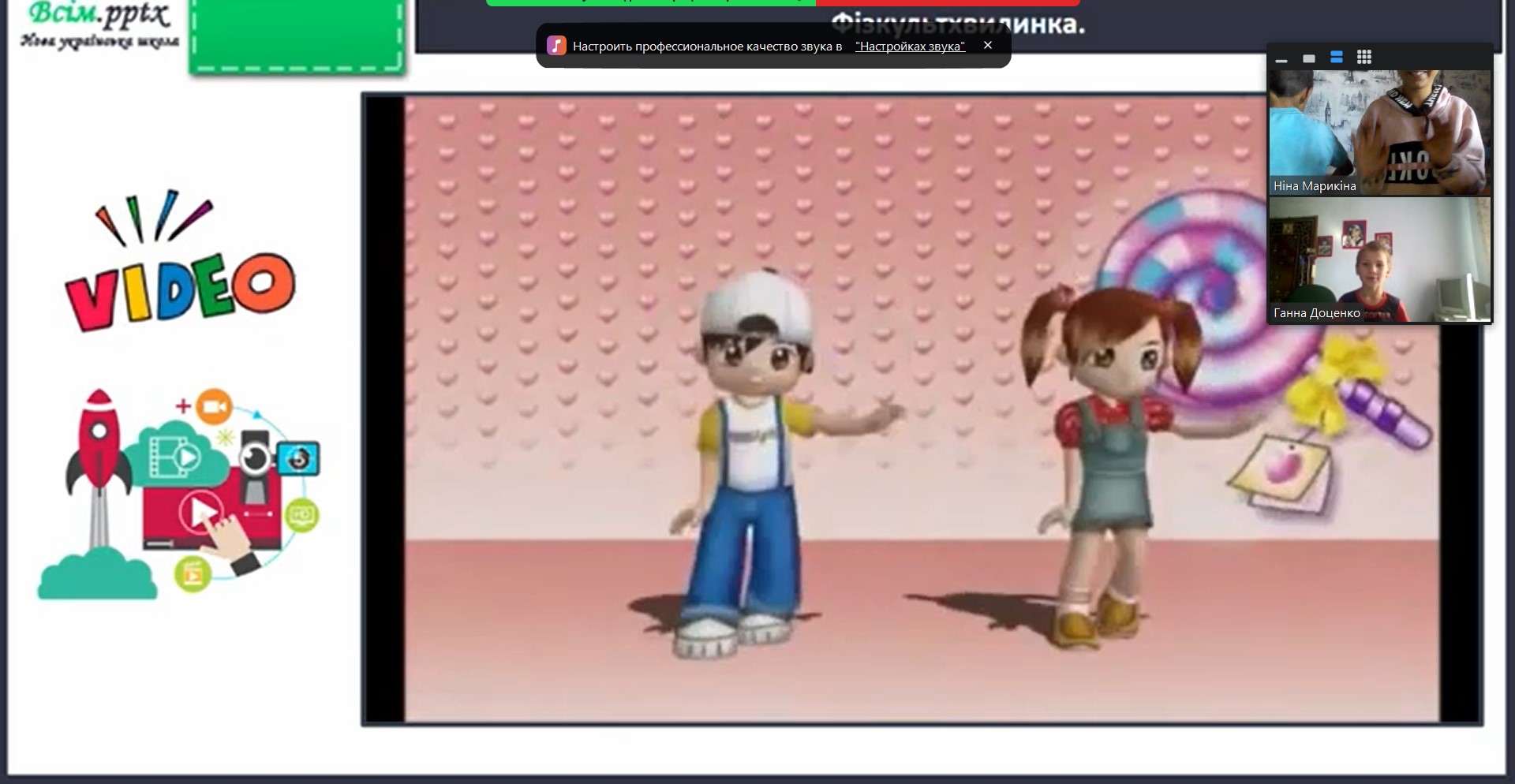 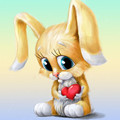